Репрезентативність вибірки як основа достовірної інформації
Вибірка – це обмежена за чисельністю група об’єктів (у соціології - респондентів), що спеціально відбирається з генеральної сукупності для вивчення її властивостей. Відповідно, вивчення на вибірці властивостей генеральної сукупності називається вибірковим дослідженням.
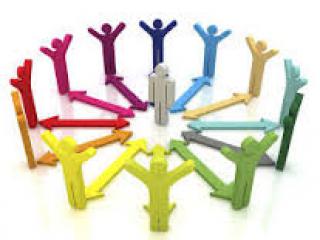 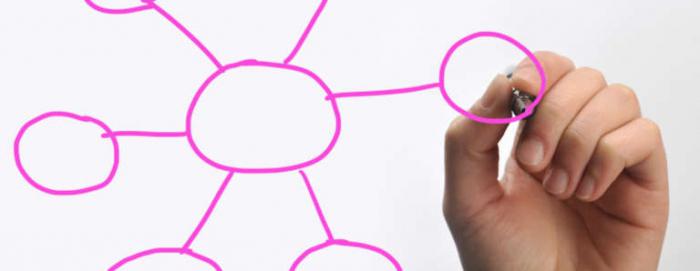 Репрезентативність вибірки - це здатність вибірки представляти досліджувані явища досить повно - з точки зору їх мінливості у генеральній сукупності
Вибірковою сукупністю називається відібрана у випадковому порядку з генеральної сукупності деяка її частина
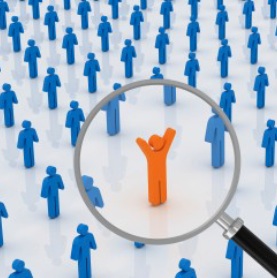 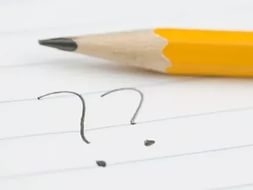 Суть вибіркового методу полягає в отриманні первинних даних, здійснюваних спостереженням вибірки з наступним узагальненням, аналізом і їх розповсюдженням на всю генеральну сукупність з метою отримання достовірної інформації про досліджуване явище
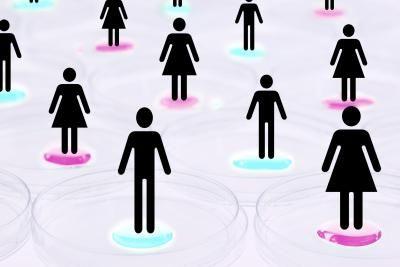 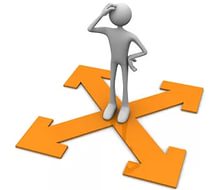 Прийоми, що дозволяють отримати достатню для дослідника репрезентативність вибірки
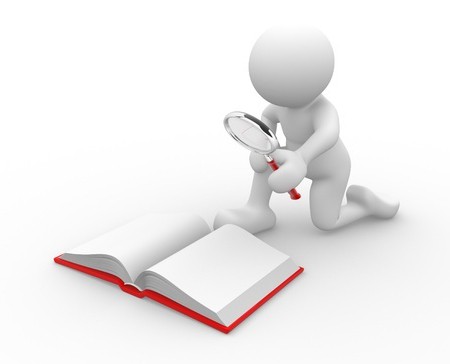 таблиця випадкових чисел
та
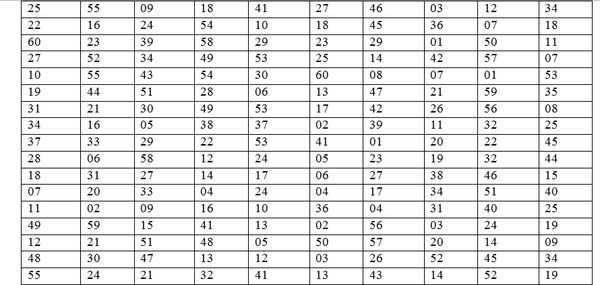 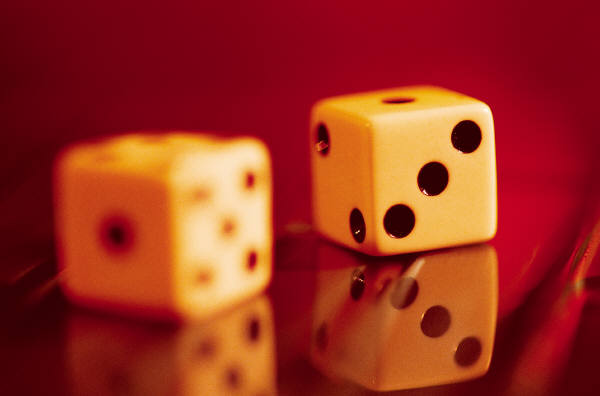 Перший і основний прийом – це простий випадковий відбір. Він передбачає забезпечення таких умов, щоб кожен член генеральної сукупності мав рівні з іншими шанси потрапити у вибірку. Випадковий відбір забезпечує можливість попадання у вибірку самих різних представників генеральної сукупності. При цьому беруться спеціальні заходи, що виключають появу якої-небудь закономірності при відборі.
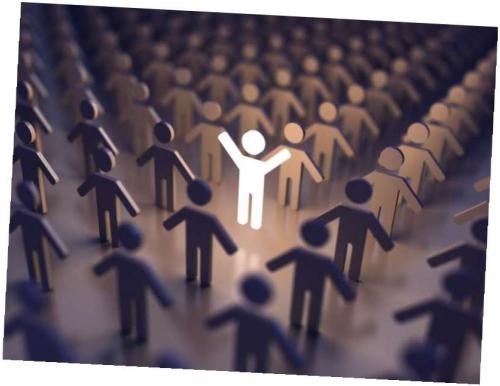 Другий спосіб забезпечення репрезентативності - це стратифікований випадковий відбір і відбір за властивостями генеральної сукупності. Він передбачає попереднє визначення тих якостей, які можуть впливати на мінливість досліджуваної властивості (це може бути стать, рівень доходу або освіти і т. і.).
Освіта
Стать
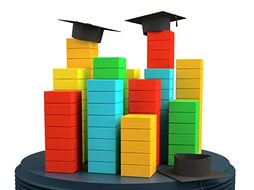 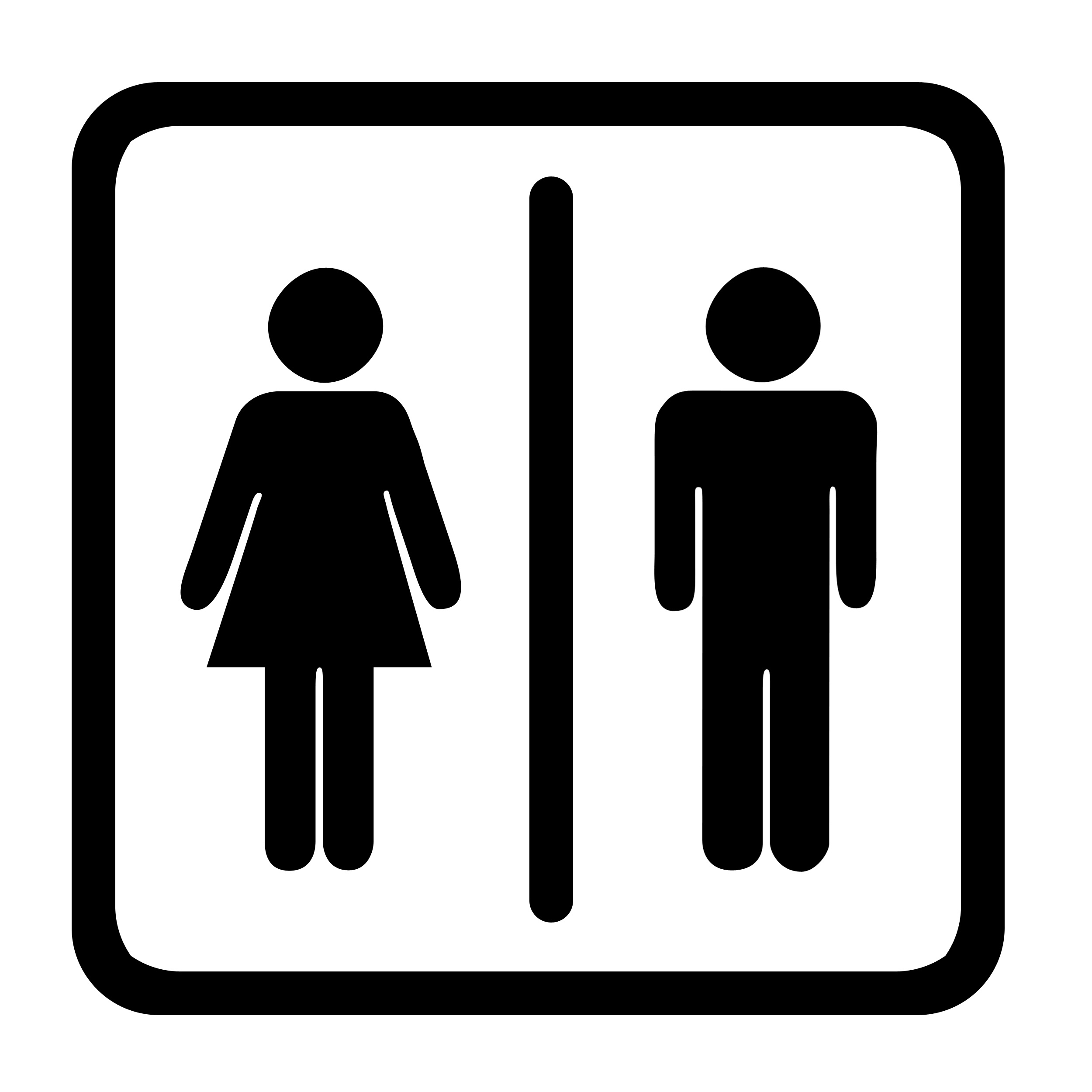 Рівень доходу
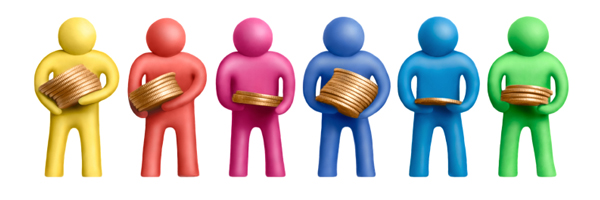 ДЯКУЮ ЗА УВАГУ!